Welcome to the TAC Outreach Call
Presenter(s) 	– Dan Greene				– Jason Prado
	Date 		– August 24, 2021
	Topic		– Preparing for Fiscal Year Crossover
The presentation will begin shortly
				Phone Number 		– 703-679-6200
				Conference Call ID 	– 8210518109
				Participant Pin 		– HELP1GO (4357146)
We recommend dialing into the phone rather than relying on DCS Audio.
TAC Outreach CallPreparing for Fiscal Year Crossover
Dan Greene – TAC Outreach Call Coordinator
Jason Prado – TAC Manager
August 24, 2021
Top Issues for August
DCS Sunsetting and Going Forward
Excellence In Practice Award Nominations
Fiscal Year Crossover
Rolling over LOAs
Establishing Budgets
Updating the Default LOA
Reorganization
Preparation
Execution
Hiding Old Organization
Resources
Questions
Top Issues for August
4
DCS Sunsetting and Going Forward
The Defense Collaboration Service (DCS) is scheduled to sunset on September 1st, 2021 except for the DCS Web Conference and Chat capability on the Secure Internet Protocol Router Network, or SIPRNET, which will remain operational until fiscal year 2023.

The Travel Assistance Center is currently in the process of implementing a new forum for our future Outreach Presentations.

More information to follow using the DTMO RSS Feeds and Announcements on TraX.
First Outreach on new system is currently planned for September 14, 2021.
5
Excellence in Practice Awards – Nominations
The Defense Travel Management Office (DTMO) is pleased to announce the 2022 Excellence in Practice Awards, which will recognize the top performers in DoD travel for the value and services they provided to their travel program during Fiscal Year 2021 (from October 1, 2020 up to September 30, 2021).

The Excellence in Practice Award winners are nominated by their colleagues each Fiscal Year.  

We encourage you to submit nominations for individuals or teams that make a difference in your travel program.
6
Excellence in Practice Awards – Nominations
Recipients receive award certificates and are recognized on the DTMO website, in the Defense Travel Dispatch, and honored at the annual National Defense Transportation Association's GovTravels Symposium in 2022.
http://www.defensetravel.dod.mil/site/dispatch.cfm
The nomination period is open now and the deadline is November 12, 2021 so submit your nomination today!

More information can be found on the DTMO’s website at https://www.defensetravel.dod.mil/site/award.cfm.
7
Fiscal Year Crossover
The new fiscal year is a little over a month away!
FY 22 begins on October 1, 2021.

At this point in the year, we try to focus on preparing for the Fiscal Year Crossover.

Many actions take place around this time of year.
Reorganizations
Setting up the LOAs and Budgets
Clearing Unliquidated Funds
And More…
8
Fiscal Year Crossover
This presentation will be concentrating on what to do for the next fiscal year, focusing on Lines of Accounting (LOAs) and Budgets
Establishing LOAs
Updating Default LOAs
Establishing Budgets

We will cover fiscal year crossover preparation and how to process documents for the next fiscal year and what to do if you encounter issues in the next Outreach Presentation.
September 14, 2021.
9
Fiscal Year Crossover
Every fiscal year, elements in the LOAs and corresponding budgets may require modification to reflect the new fiscal year.

This part of the presentation is geared towards Finance Defense Travel Administrators (FDTAs) and Budget DTAs (BDTAs) when setting up the LOAs and budgets in the Defense Travel System (DTS) for the new fiscal year. 

Please check with your Organization’s Local Business Rules and ensure you are following with their intention.
10
Lines of Accounting
The process begins with the FDTA obtaining a list of LOAs and then determining the appropriate method to create the new LOAs for the new fiscal year. 

There are three main options to establish LOAs for the new fiscal year:
Rolling Over method using either Default or Custom rules 
Copying an existing LOA
Creating a new LOA
11
Roll Over LOA To New Fiscal Year
DTS provides two means of rolling over LOAs to the new fiscal year: 
Default rules automatically update fiscal year and program year account elements in each LOA to the designated fiscal year defined for each LOA format map. 
Any empty elements in the LOA will remain empty. 
All other data elements within the LOA will be copied into the new LOA. 
Default rules can be customized.

Custom rules allow users to turn off individual fiscal/program year account element rules from the default rule set. 
Custom rules can apply to one or more LOAs when selected in the Roll over feature. 
Once the user has turned off the LOA element rules, DTS will not automatically update fiscal/year account elements in each LOA with a specified fiscal year value.
12
Roll Over LOA To New Fiscal Year
To Rollover an LOA, or multiple LOAs, select the check box next to each LOA and select “Rollover Selected (on this page)” at the bottom.
13
Roll Over LOA To New Fiscal Year
You will now be able to select if you want to use the roll over feature using default or custom rules.
14
Roll Over LOA To New Fiscal Year
Depending on the method selected and format map, the fields will be displayed with the ability to Preview before completing the process.
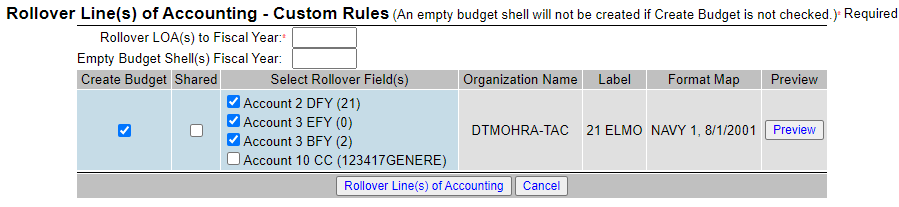 15
Copy LOA
The FDTA should use the Copy LOA feature when other data elements change from one fiscal year to the next (i.e., changes in addition to fiscal year and program year related elements). 

The Copy LOA feature does the following: 
Allows all the elements of an existing LOA to be copied so that a new LOA can be created for another fiscal year. 
This must be done individually, as only one LOA may be copied at a time. 
The LOA can only be copied into an organization that the FDTA has access to. 
Note: This does not change the fiscal year related elements in the LOA.
16
Copy LOA
To copy an LOA, select the Copy button next to the LOA.
17
Copy LOA
It’s important to remember that you are copying an existing LOA, so all fields will be identical.

If this copy is to replace your next fiscal year, ensure you have these fields filled out correctly to reflect the correct fiscal year.
18
Copy LOA
You also have the ability to choose the Organization, rename the LOA, and edit any appropriate account elements if necessary.
19
Establishing Budgets
The DTS Budget Tool tracks and manages travel funds in DTS; however, the DTS Budget Tool is not an official accounting system. 
It does not link to your official accounting system. 

Since the DTS Budget Tool does not link to your official accounting system, its accuracy depends on you entering accurate spending limits and periodically reconciling available funds against your official accounting system. 

You should think of the Budget Tool as a bookkeeping tool that monitors the use of your travel funds. 
Its purpose is to ensure that unfunded travel does not take place.
20
Establishing Budgets (cont.)
Like the LOAs, Budgets must be established for the next fiscal year.

There are three main options to establish Budgets for the new fiscal year:
Creating a Budget simultaneously when the LOA is created
Creating a Budget manually
Using an existing LOA to create a new Budget
This can be done in the Budget Module or in the DTA Maintenance Tool

Permission Level 1 is required to view Budgets and 3 is required to edit Budgets.
21
Creating a Budget simultaneously when creating LOA
Creating a Budget can be performed by checking these boxes and filling in the appropriate data when either rolling over or copying the LOA.

Keep in mind that if you decide to create a budget this way, it can only be created as a quarterly budget.
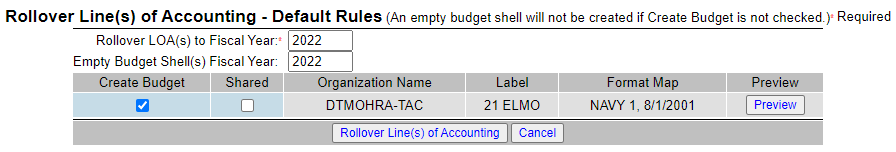 22
Creating a Budget manually
When creating a budget manually, you will need to fill out all the appropriate data before saving.
23
Creating a Budget manually
When creating a budget manually, you will need to fill out all the appropriate data before saving.
24
Using an existing LOA to create a new Budget– Budget Tool
If an LOA is already established, an easier way to fill out the budget can be using the “Copy an existing LOA to this Budget”.

This will appear after you have begun the Budget creation.

Selecting the magnifying glass will cause a pop-up that you can easily use to choose an existing LOA.
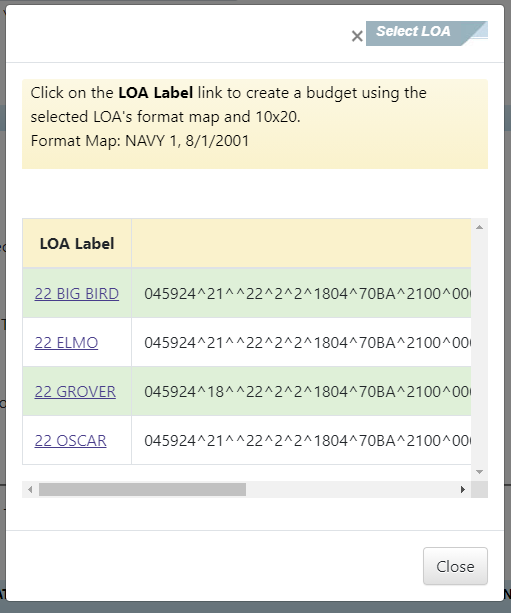 25
Using an existing LOA to create a new Budget– Budget Tool
The Copy feature is also available at the beginning of the budget creation by selecting this link.
26
Using an existing LOA to create a new Budget– Budget Tool
When using this method, you will need to put in the proper search criteria to return the proper LOAs.
27
Using an existing LOA to create a new Budget– Budget Tool
When the search returns results, simply choose the “Copy” next to the appropriate LOA.
28
Using an existing LOA to create a new Budget– Budget Tool
At this point, the information will be filled in.

Choose the type and hit “Save” to continue.
29
Using an existing LOA to create a new Budget– Budget Tool
All the information from the LOA will be copied into the new Budget automatically.
30
Using an existing LOA to create a new Budget– DTA Maintenance Tool
If an LOA is already established, the budget can be created from the DTA Maintenance Tool by selecting the “Link to New Budget”.

This option should only be utilized if the FDTA is also the BDTA.
31
Adding Funds to your newly established budget
After creating a budget, you must manually add budget targets (that is, funds) to it. 
DTS automatically adjusts the travel funds available in the DTS budget as the Authorizing Official (AO) approves obligations and reimbursements against that budget.

There are two types of Budgets available, Annual and Quarterly.
Once the Budget type is established, it cannot be changed.

If you created your Budget simultaneously your LOA, the Budget will automatically be created as a Quarterly Budget.

Instructions to add funds to your budget can be found in Chapter 9 of the DTA Manual - https://www.defensetravel.dod.mil/Docs/Training/DTA_9.pdf.
32
Update Default LOA
Every traveler’s profile contains a default LOA. 
Some profiles contain the organization’s default LOA while other travelers use different default LOAs. 
Whichever one they use, DTS automatically assigns it to all of that person’s travel documents.
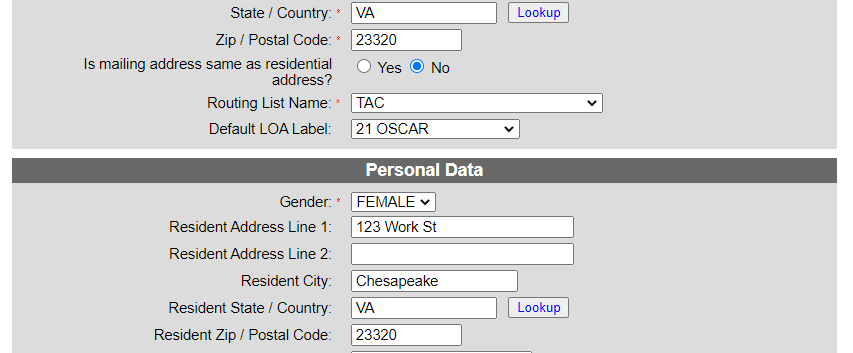 33
Update Default LOA
An organization generally changes its default LOA when the fiscal year changes but it may happen more (or even less) often than that.
It can also occur for different reasons altogether, such as when the organization is performing a reorganization.

Regardless of when it happens, DTS provides a way to change the default LOA for some or all of an organization’s travelers at the same time.

Before updating travelers’ default LOA, be sure the new default LOA is associated with a funded budget or financial transactions that use the LOA will fail.
34
Update Default LOA
Update Default LOA(s) has its own section in the DTA Maintenance Tool under Lines of Accounting.
35
Update Default LOA
Select an Existing Default LOA Label to only find travelers with a specific LOA in their profiles or leave it blank to only find travelers that have no default LOA listed in their profiles.
36
Update Default LOA
Select a New Default LOA Label that all the selected travelers will use.
37
Update Default LOA
If you want to update everyone to the new LOA label (regardless of their “Existing”), then check the box to “Include All Users”.
38
Update Default LOA
The search results display the travelers who met your search criteria, along with their truncated SSN, current default LOA, and new default LOA, if you include them in the update.
39
Reorganizations
When your senior management changes your organization structure, you may find it necessary to change your DTS organization set-up as well. 

This process is referred to as a reorganization.

Even without such a change, other circumstances – for example, an organization name change or a mass reassignment of personnel – may lead you to consider a DTS reorganization. 

Reorganizations are normally performed during the Fiscal Year Crossover time period.
40
Reorganization Preparation
Preparation is a key element in reorganization
You can never start preparing too soon.

Administrative Process
Consult with upper echelon
Conduct meetings and discuss naming the new org
Sketch out new and old organization on paper
Centrally Billed Accounts (CBA) need to be linked to new organization
Designate roles and responsibilities
Inactivate and hide organization to prevent future use

It’s important your organization is aware of when this is planned to happen.
Travelers should be discouraged from traveling until the reorganization is completed.
41
Reorganization Execution
The DTA should coordinate to ensure there is enough time to complete all the necessary actions for the reorganization.

Depending on the extent of the reorganization, this can include:
Creating/Copying/Modifying the Organization
Establishing Routing Lists
Setting up the Lines of Accounting and Budgets
Adding funding to the newly created Budgets
Creating the Groups
Establishing the Global Group Membership Rules
Re-Assigning Personnel
Assign and verify the roles and responsibilities for each member
42
Reorganization Execution
The DTA performing the actions of the reorganization should have Organization Access to see both organizations.
For example, if DA250ARC09334 is transitioning to DA250NEW, the DTA will need Organization Access to DA250.

It’s recommended that the DTA run the Complete Traveler Information Report prior to performing any actions to ensure that all personnel are accounted for upon completion.
After completing the reorganization process, the Complete Traveler Info Report should be re-ran.

Using the old report and new report, the DTA should compare permission levels, organizational, and group access.
43
Hiding your Old Organization
Keep in mind that existing organizations cannot be deleted if they have ever had a budget that has been used.
This is pretty much every organization.

Instead of deletion, the previous organization should be restricted from use.
Inactivate the Commercial Travel Office information.
Change organization description. 
Recommend adding ‘DO NOT USE’ in the Organization Description.
Change the Site Name to “Z – DISABLED ORGANIZATION” to hide it in Self-Registration.

If the former organization will remain in use by some personnel, it’s recommended that the DTA create a duplicate non-traveler profile.
44
Reorganization Assistance
Appendix L of the DTA Manual should be reviewed prior to performing a reorganization.
https://www.defensetravel.dod.mil/Docs/Training/DTA_App_L.pdf 

After reviewing Appendix L, you may have questions specific to the reorganization process.
You can submit tickets to the TAC if the question is not, “Can you do my reorganization for me?”
The TAC is happy to provide assistance and advice on how to perform the different steps of the process, but we are not allowed to do this for you.
You may want to contact your Service/Agency Representative if you need assistance the TAC cannot provide.
45
Resources
DTMO Dispatch 
https://www.defensetravel.dod.mil/site/dispatch.cfm
https://www.defensetravel.dod.mil/Docs/Dispatch/Dispatch-VolumeXIV-Issue2-Summer-2021.pdf

Excellence In Practice Awards and Nominations
https://www.defensetravel.dod.mil/site/award.cfm 

Guide to Establishing LOAs and Budgets for the New Fiscal Year
https://www.defensetravel.dod.mil/Docs/Establish_LOAs_for_the_New_Year.pdf 

Chapter 8 of the DTA Manual: Lines of Accounting
https://www.defensetravel.dod.mil/Docs/Training/DTA_8.pdf
46
Resources
Chapter 9 of the DTA Manual:
https://www.defensetravel.dod.mil/Docs/Training/DTA_9.pdf

Appendix L of the DTA Manual:
https://www.defensetravel.dod.mil/Docs/Training/DTA_App_L.pdf

You can contact the Travel Assistance Center (TAC) via:
Phone 888-Help1Go (888-435-7146)
Web (https://www.defensetravel.dod.mil/passport/)
Chat (Available Monday – Friday between 8am and 6pm ET)
47
Questions
Questions are taken via Telephone by Site Name in alphabetical order
A – E (Example – Dyess Air Force Base)
F – L (Example – Fort Huachuca) 
M – S (Example – Redstone Arsenal)
T – Z (Example – Yuma Proving Ground)

You can press #6 to unmute your phone’s line to ask a question.

Please be considerate and mute your phone if you are not talking by pressing *6.
48